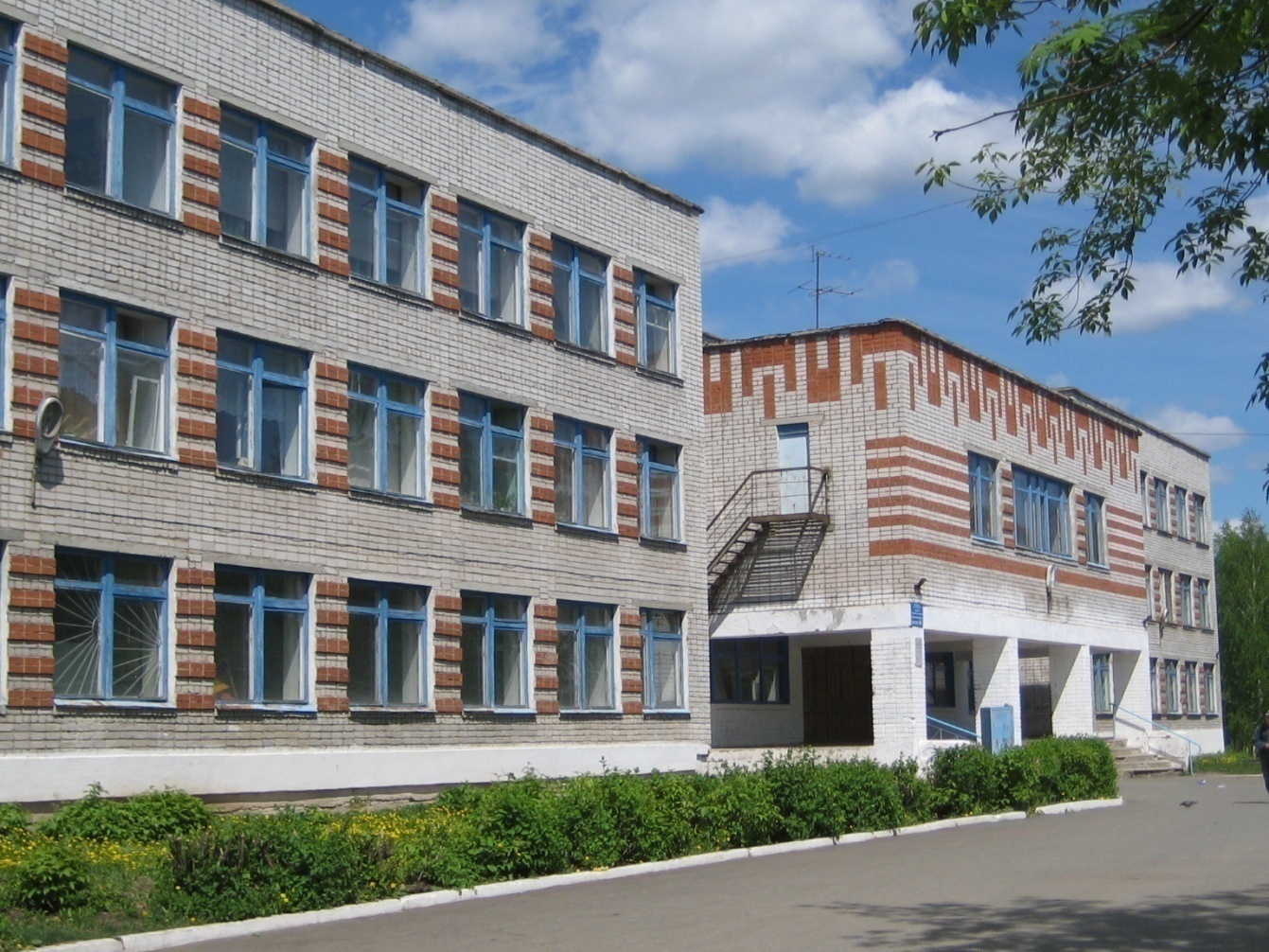 Муниципальное бюджетное общеобразовательное учреждение средняя общеобразовательная школа № 2 с углубленным изучением отдельных предметов
городского округа Красноуфимск
Тема проекта: «Предпрофильная и профильная подготовка обучающихся: условия, ресурсы и взаимодействие»
Руководитель ОУ
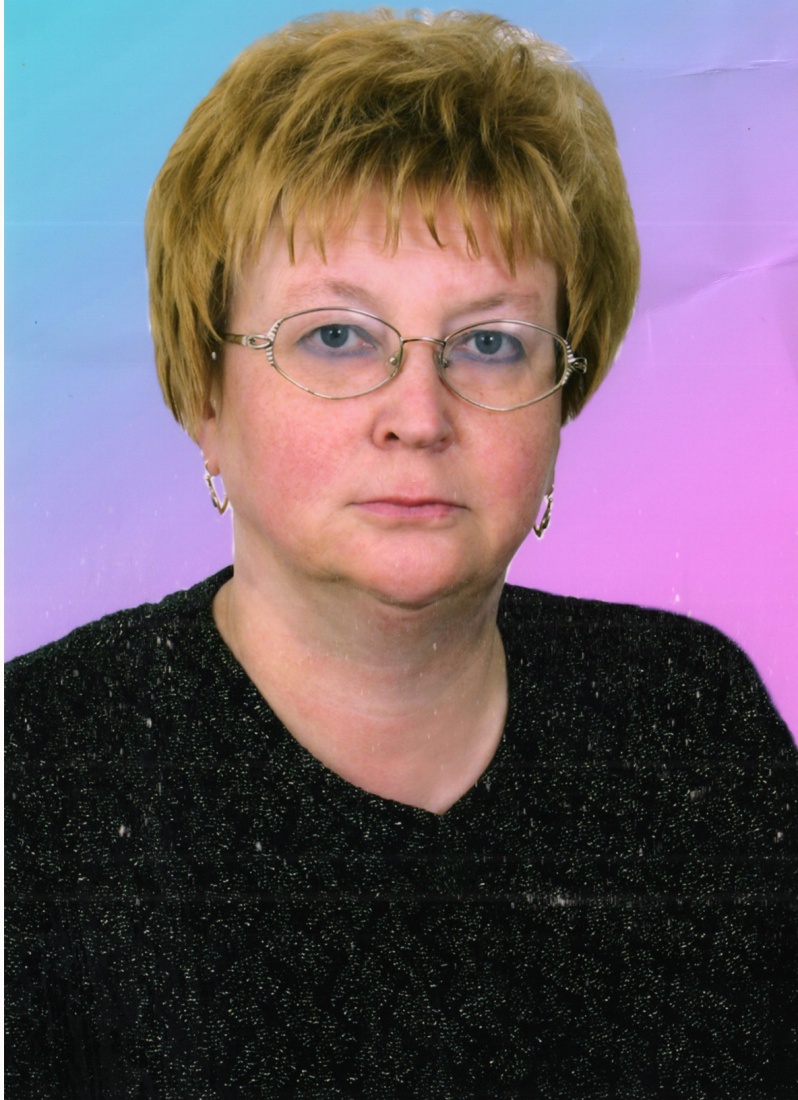 Иглина Татьяна Валентиновна, 
директор школы
Актуальность исследования:
Профильное обучение является одним из приоритетных направлений модернизации образования. Вследствие этого одним из актуальных направлений деятельности становится реализация интеллектуальных и творческих способностей через обеспечение разноуровневого  и многопрофильного обучения.
Цель:
Развитие содержания, форм организации, технологий образовательной работы по формированию личности школьника в условиях школы с углубленным изучением отдельных предметов.
Задачи:
Разработка и реализация системы психолого-педагогического сопровождения инновационного проекта 
Организация взаимодействия с работодателями образовательных учреждений, входящих в группу сетевого взаимодействия, для обеспечения качества образовательной деятельности, основанной на практико-ориентированной модели обучения.
Регулярное измерение удовлетворенности партнеров. Расширение спектра и количества соглашений с партнерами.
Обеспечение условий для формирования конкурентоспособности выпускников на рынке образовательных услуг.
Разработка новой организационной философии: «Конкурентоспособный выпускник — гарантия конкурентоспособности ОУ».
Ориентация на потребителя 
	Образовательное учреждение, ориентируется на своих потребителей (государство, учащихся, их родителей, общество) и поэтому должно  выстраивать свою деятельность в соответствии с стратегическими задачами: внедрение новых педагогических технологий и технологий управления образовательным процессом в целях повышения престижа качества образования в школе.
Основное содержание деятельности  по проекту:
1. Выявление образовательного запроса обучающихся. Работа по выявлению потребностей родителей.
2. Моделирование видов образовательной деятельности, принятие решений в различных образовательных ситуациях в период предпрофильной подготовки.
3. Комплектование классов углубленного изучения отдельных предметов.
4. Развитие образовательной среды в соответствие с основными задачами данного проекта.
Планируемый результат изменений:
- Повышение эффективности процесса психолого-педагогического сопровождения проекта.
- Формирование устойчивых связей с партнерами: вуз, работодатели.
- Повышение имиджа МБОУ СОШ 2 с углубленным изучением отдельных предметов.
- Содействие эффективной аккредитации ОУ по основным образовательным программам, программам углубленного изучения отдельных предметов, программам дополнительного образования.
- Повышение конкурентоспособности выпускников и МБОУ СОШ 2 с углубленным изучением отдельных предметов на рынке образовательных услуг.  
- Описание инновационного опыта МБОУ СОШ 2 с углубленным изучением отдельных предметов  в сборниках методических рекомендаций.